In viaggio per ricordare
Classe 5^A e 5^B 
Scuola primaria « C. Collodi»


Ins. Simona Bergami
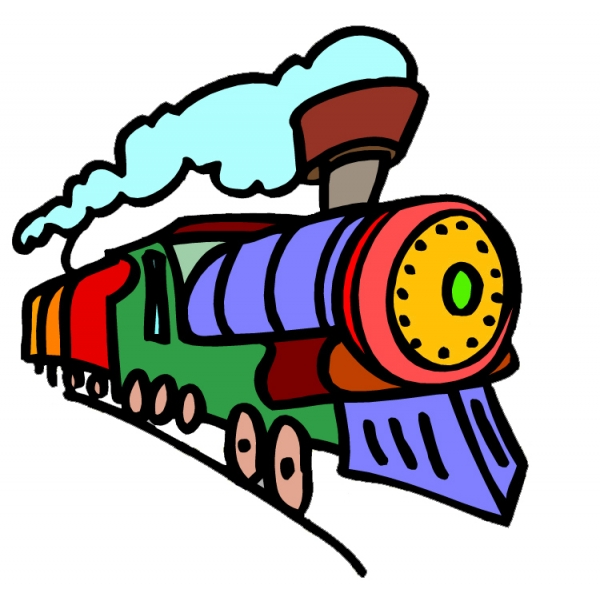 Ogni anno, nel mondo, si celebra la Giornata della Memoria, la ricorrenza durante la quale vengono ricordate 15 milioni di vittime dell’Olocausto.Il 27 gennaio 1945 i superstiti del campo di Auschwitz vennero liberati.La Giornata della Memoria non serve solo a commemorare milioni di persone uccise crudelmente e senza pietà; serve a ricordare che ogni giorno esistono tante piccole discriminazioni verso chi ci sembra diverso da noi. Spesso noi stessi ne siamo gli autori senza rendercene conto.
Con i ragazzi della V^A e V^B del plesso        “C. Collodi” anche quest’anno  si è ricordata la giornata del 27 gennaio.                                  PER NON DIMENTICARE…

E’ stato presentato un PowerPoint con immagini  e parole chiave che rappresentano la Shoah. Abbiano discusso e riflettuto; i ragazzi hanno raccolto le informazioni ed elaborato un testo.
                                      L’insegnante Simona Bergami
Capiamo le differenze tra queste parole
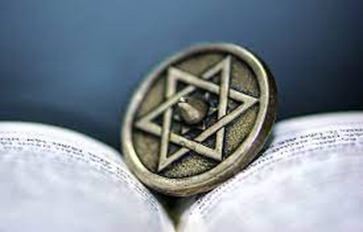 SS
Deportazione
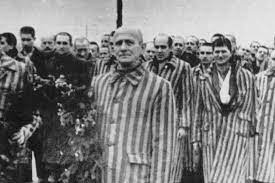 SHOAH= tempesta devastante, catastrofe, disastro.
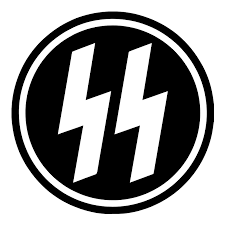 OLOCAUSTO= sacrificio
Stella di David
GENOCIDIO= distruzione di un gruppo etnico
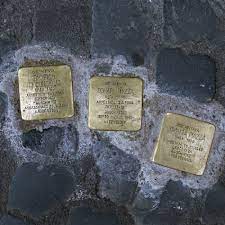 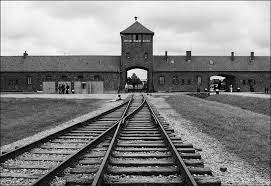 Lager
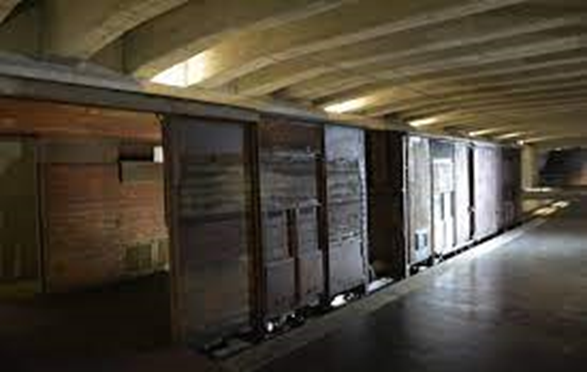 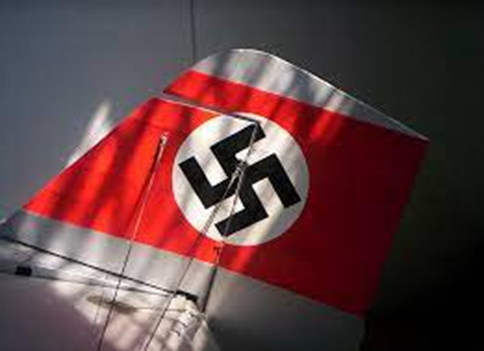 Binario 51
Pietre d’inciampo
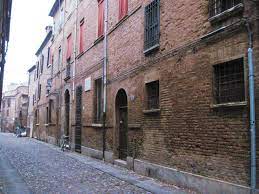 Nazismo
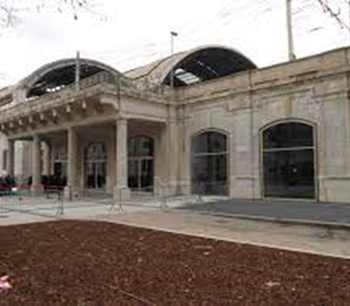 Ghetto
Le immagini inserite sono state scaricate da Internet.
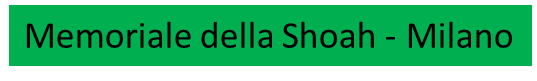 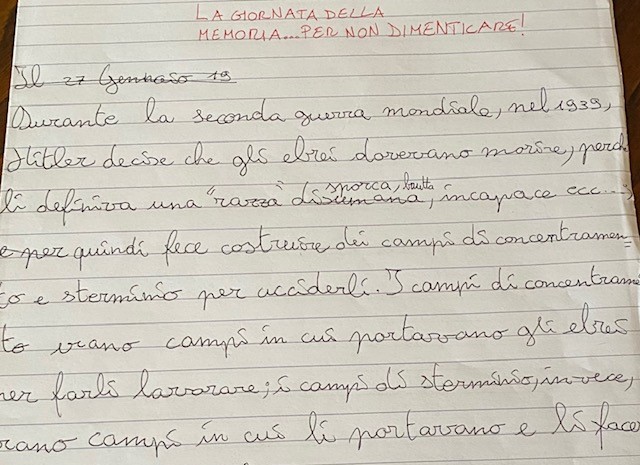 Liliana Segre, testimone della Shoah.Durante l’anno scolastico lettura del libro  “ Fino a quando la mia stella brillerà”Tante le cose su cui riflettere, tante le emozioni provate
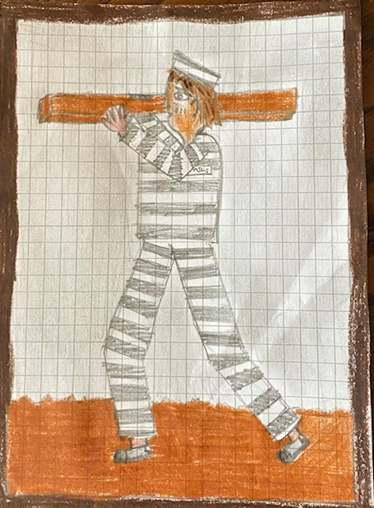 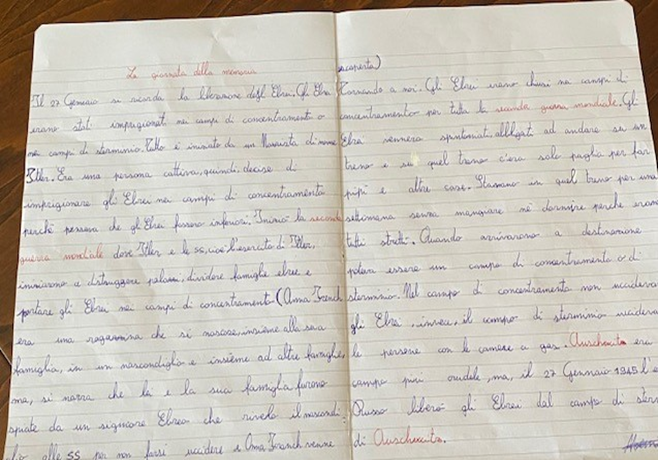 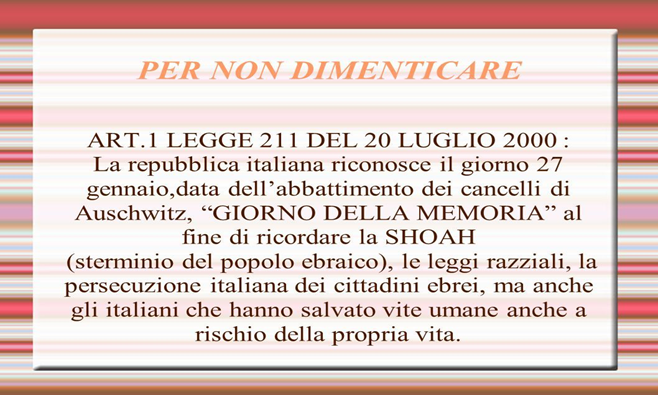